Inquiry Illuminated: Authentic Paths to Deeper Learning
Inquiry-Based Learning
This Will Be a Success If…
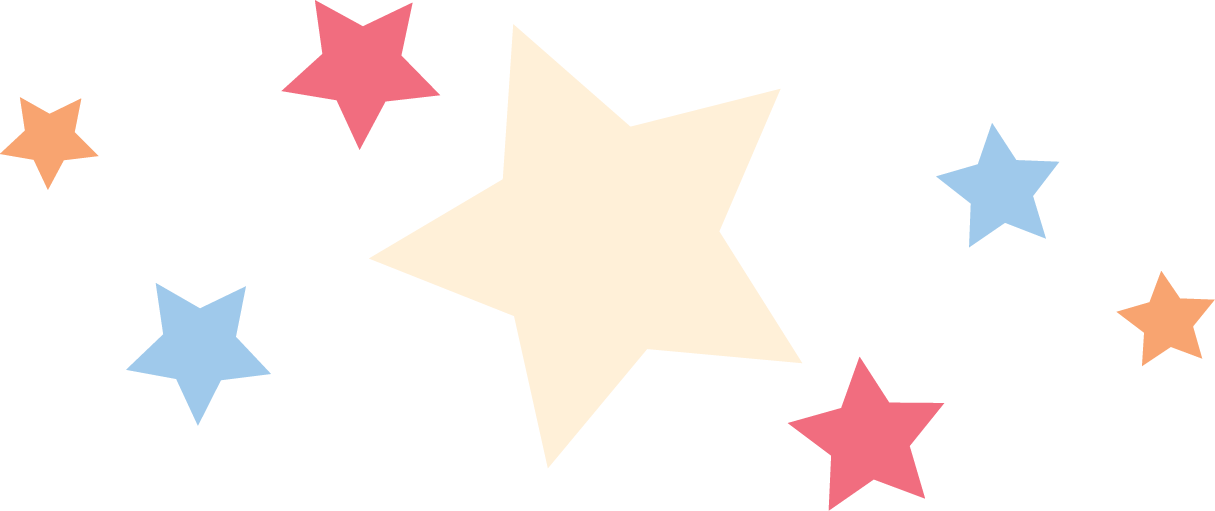 Answer the following prompts on your handout:

I Do…
We [the group] Do…
They [the facilitator(s)] Do…
[Speaker Notes: K20 Center. (n.d.). This will be a success if…. Strategies. https://learn.k20center.ou.edu/strategy/122]
Session Norms
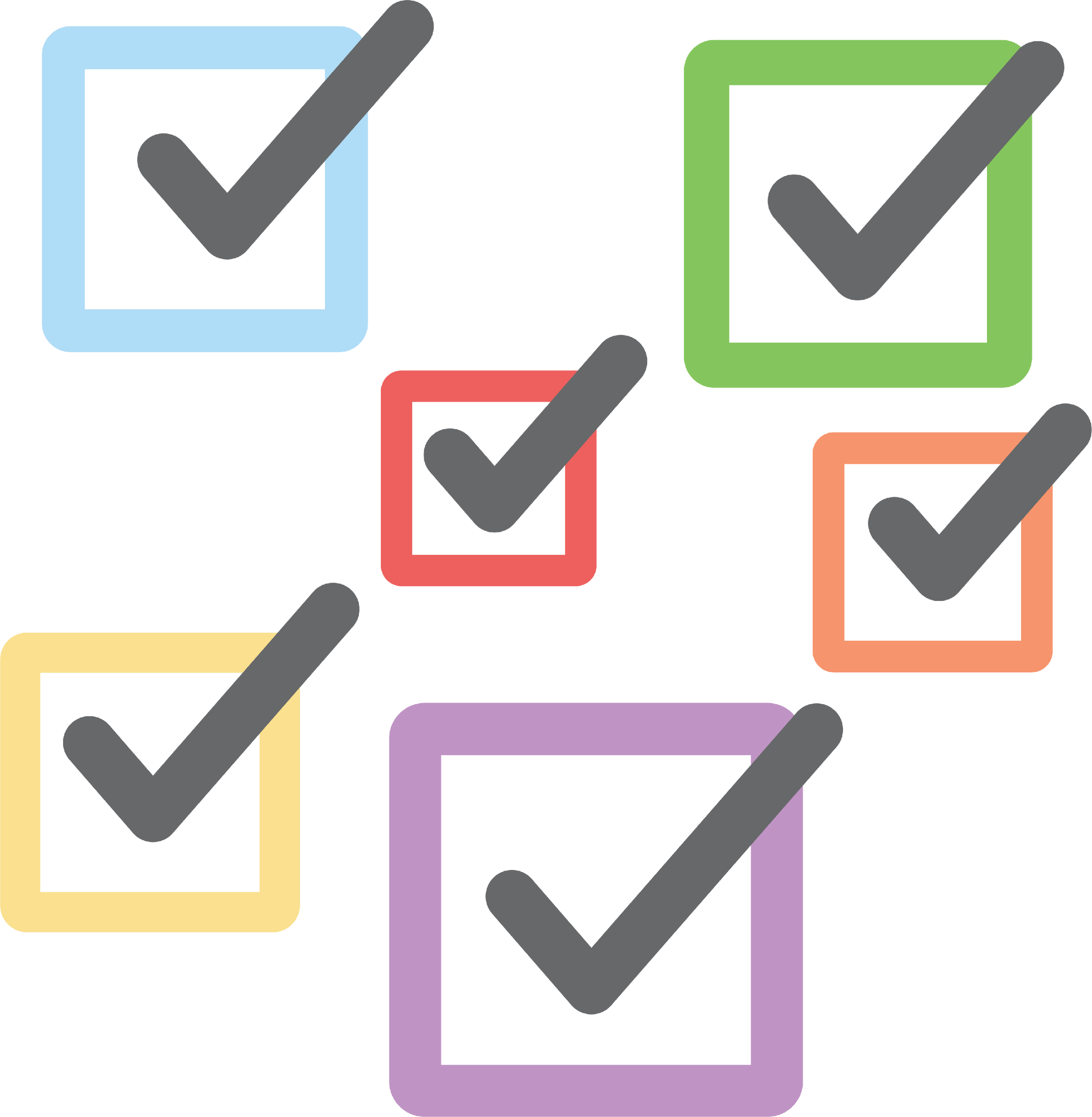 What norms do we need to establish for thissession to be a success?
Share what you wrote on your handoutwith those in your group. 
Prepare to share your answers with the whole group.
[Speaker Notes: K20 Center. (n.d.). Establishing norms. Strategies. https://learn.k20center.ou.edu/strategy/188]
Session Norms
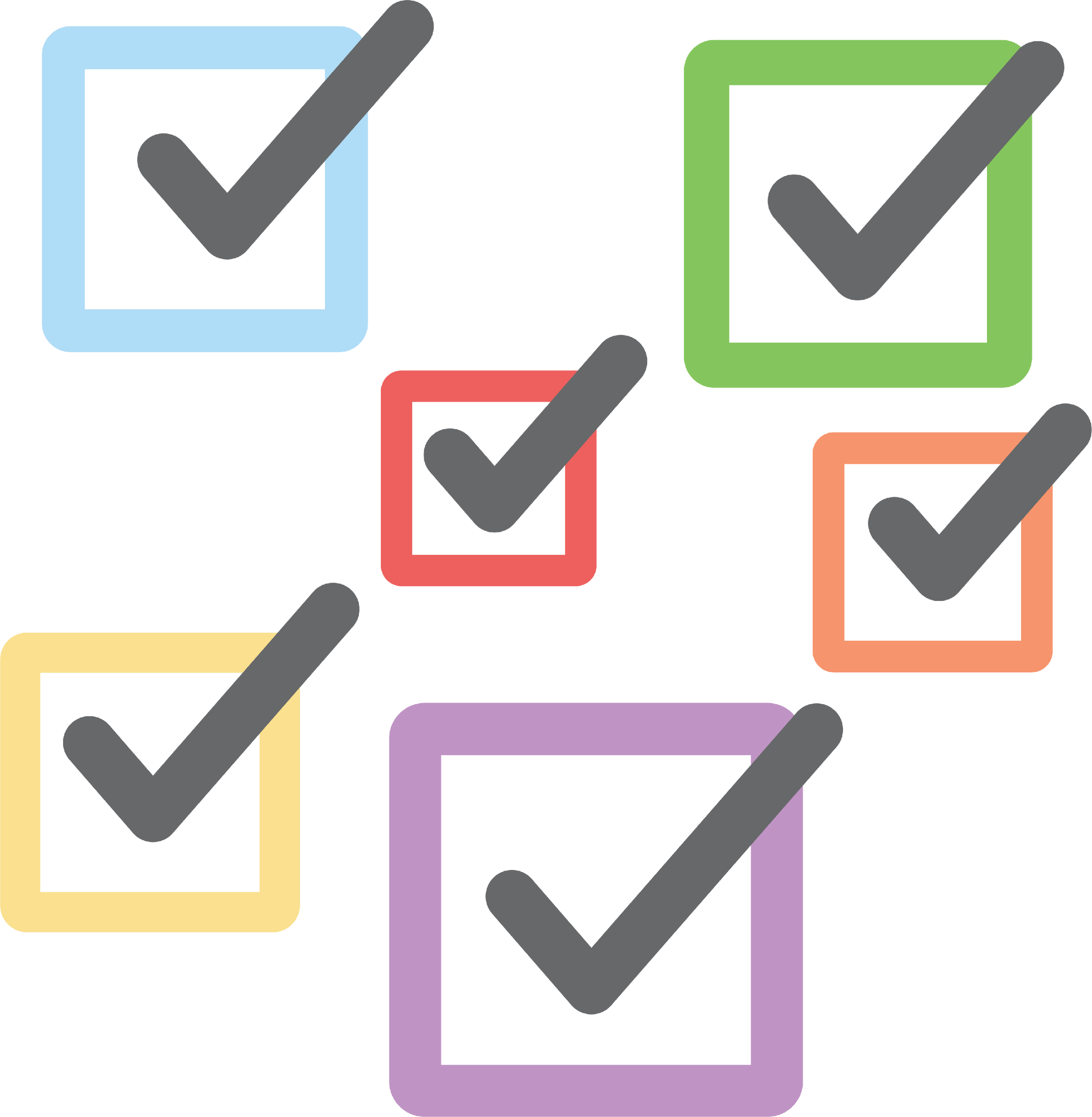 [Speaker Notes: K20 Center. (n.d.). Establishing norms. Strategies. https://learn.k20center.ou.edu/strategy/188]
Questions: Round 1
Find a partner.
Take turns asking your partner the questions from the Round 1 portion of your handout.
Think about your experience with facilitating student discussion as you respond.
1-Minute Timer
Try to get through as many questions as you can.
[Speaker Notes: K20 Center. (2021, September 21). K20 Center 1 minute timer [Video]. https://youtu.be/6ilD555O_RE?si=cO_5eGb3bHJKpbRI]
Questions: Round 2
Take turns asking your partner the questions from the Round 2 portion of your handout.
Think about your experience with facilitating student discussion as you respond.
1-Minute Timer
Try to get through as many questions as you can.
[Speaker Notes: K20 Center. (2021, September 21). K20 Center 1 minute timer [Video]. https://youtu.be/6ilD555O_RE?si=cO_5eGb3bHJKpbRI]
Questions: Share Out
How do the two sets of questions compare?

How did the responses to the two sets of questions differ?
Essential Question
How can productive discourse and meaningful questions support student learning?
Learning Goals
Develop solutions to overcome barriers to productive discourse in the classroom.
Implement strategies to support the use of discourse to arrive at an explanation to a complex problem.
Exploring Solutions: Thinking Hats
At each station, you will play a different role represented by one of the following hats:
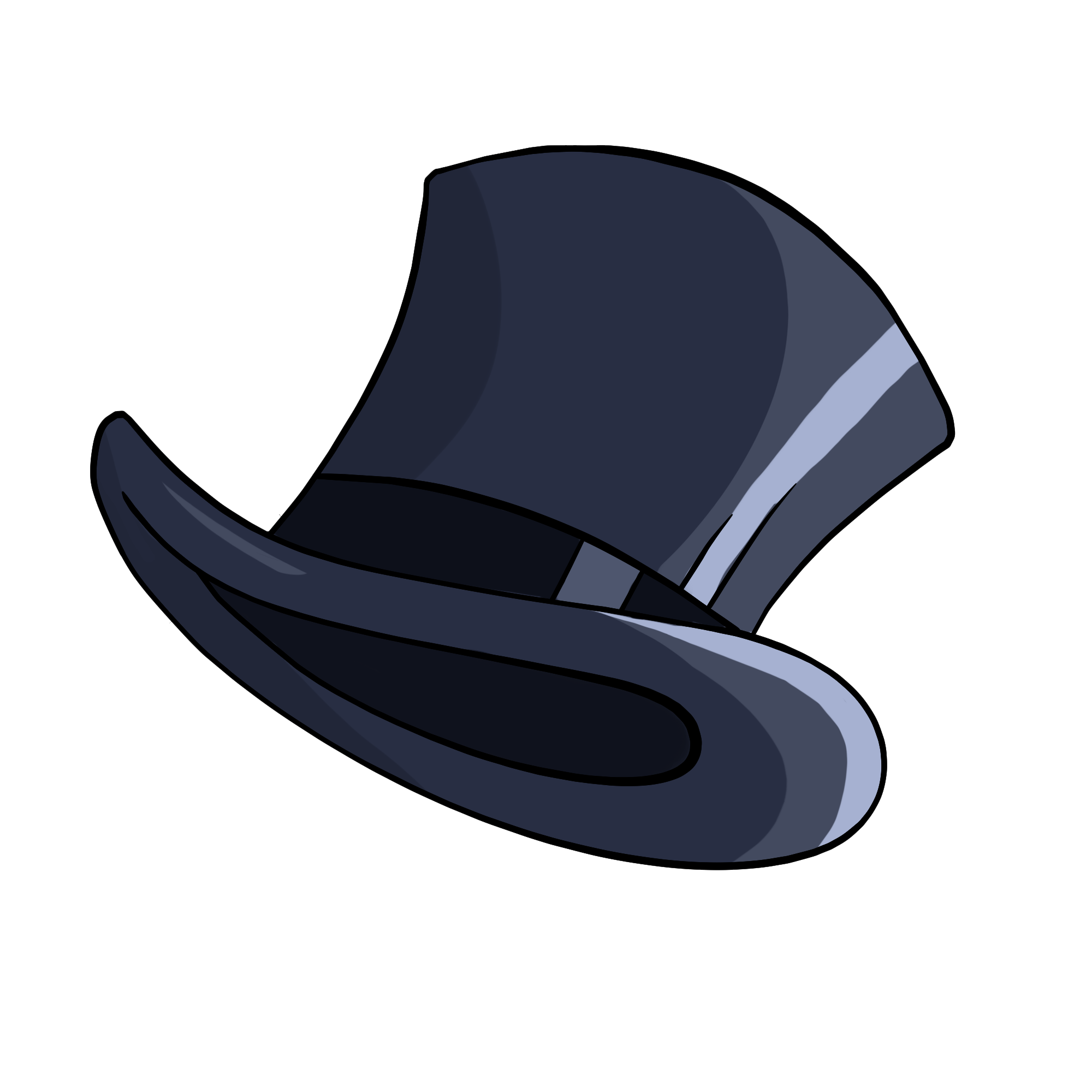 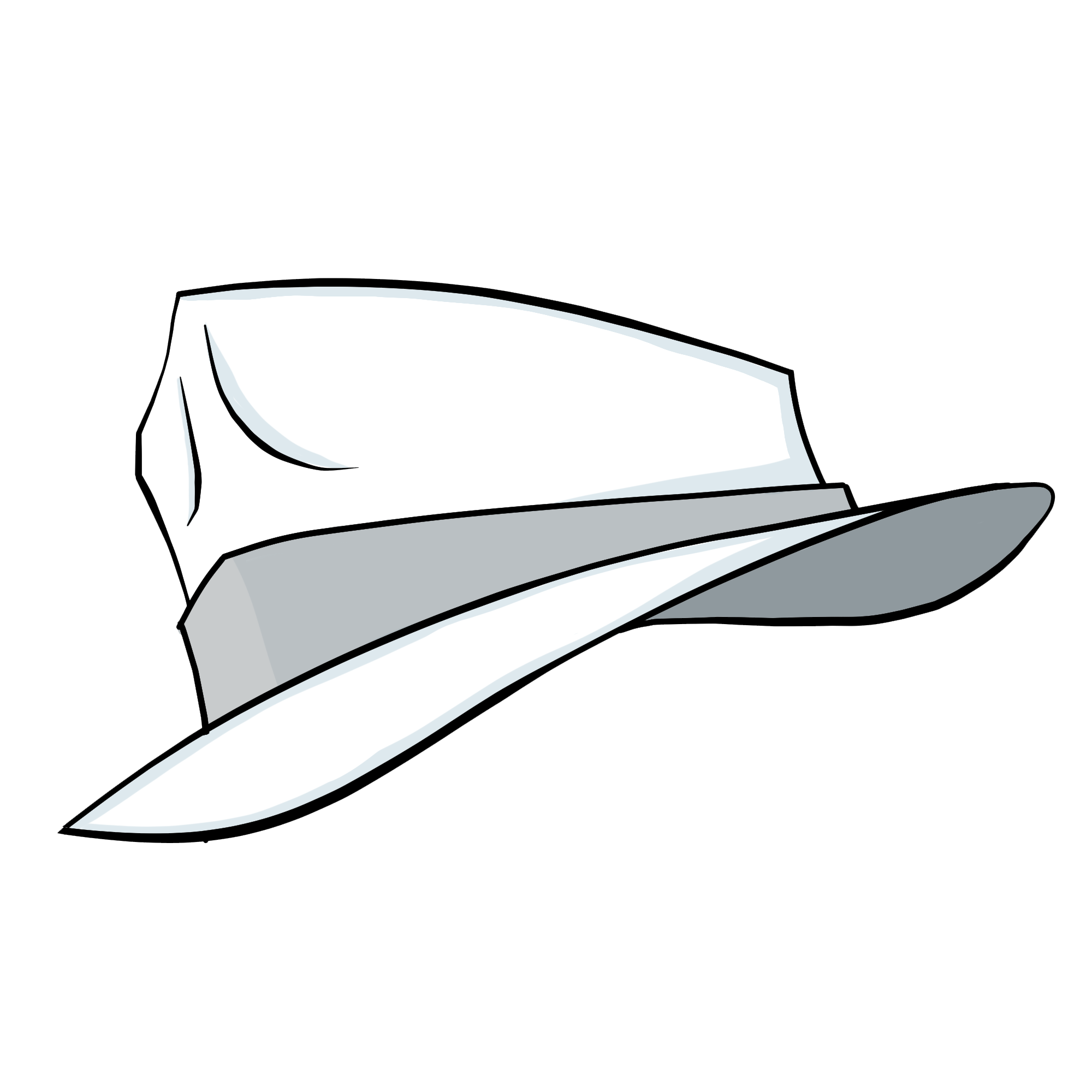 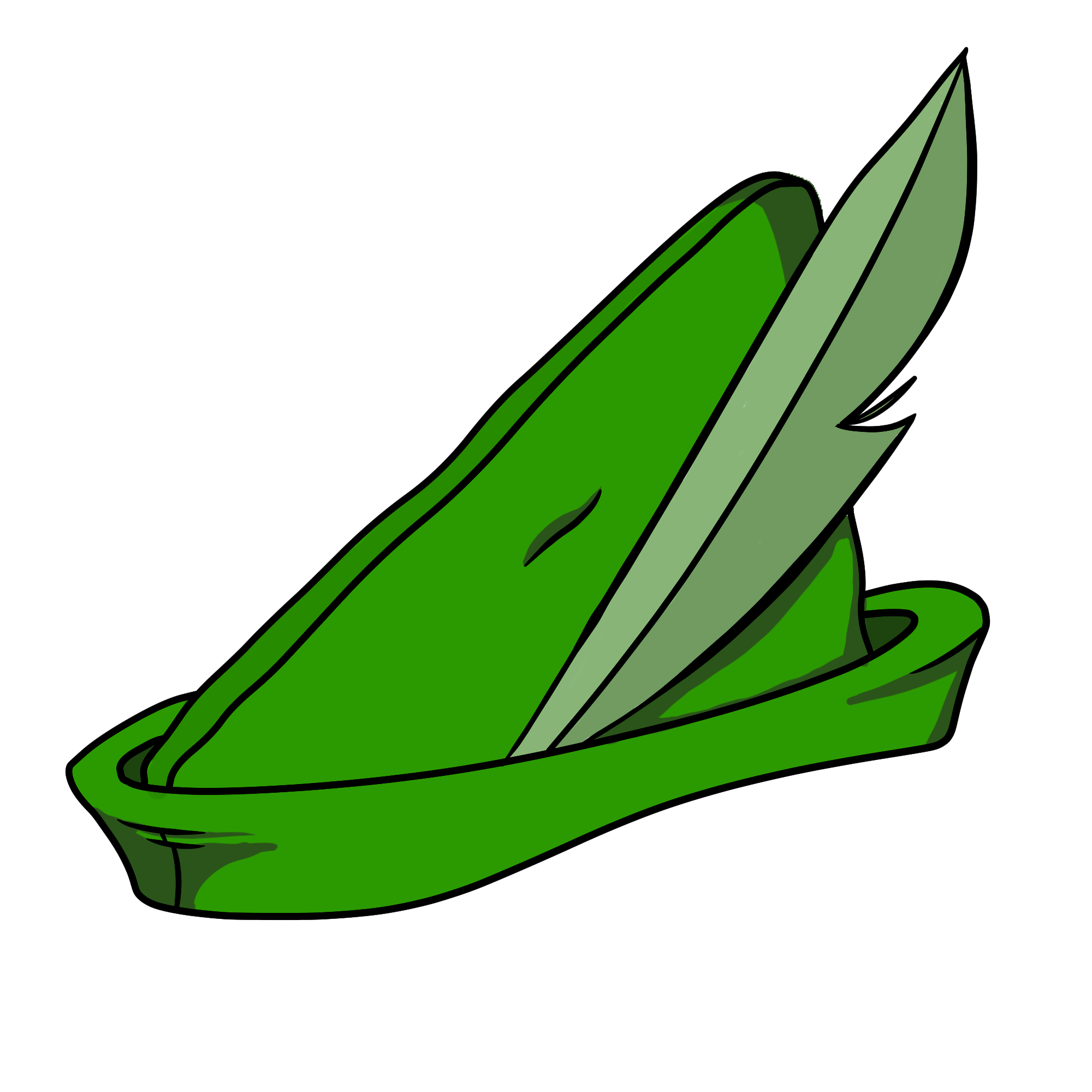 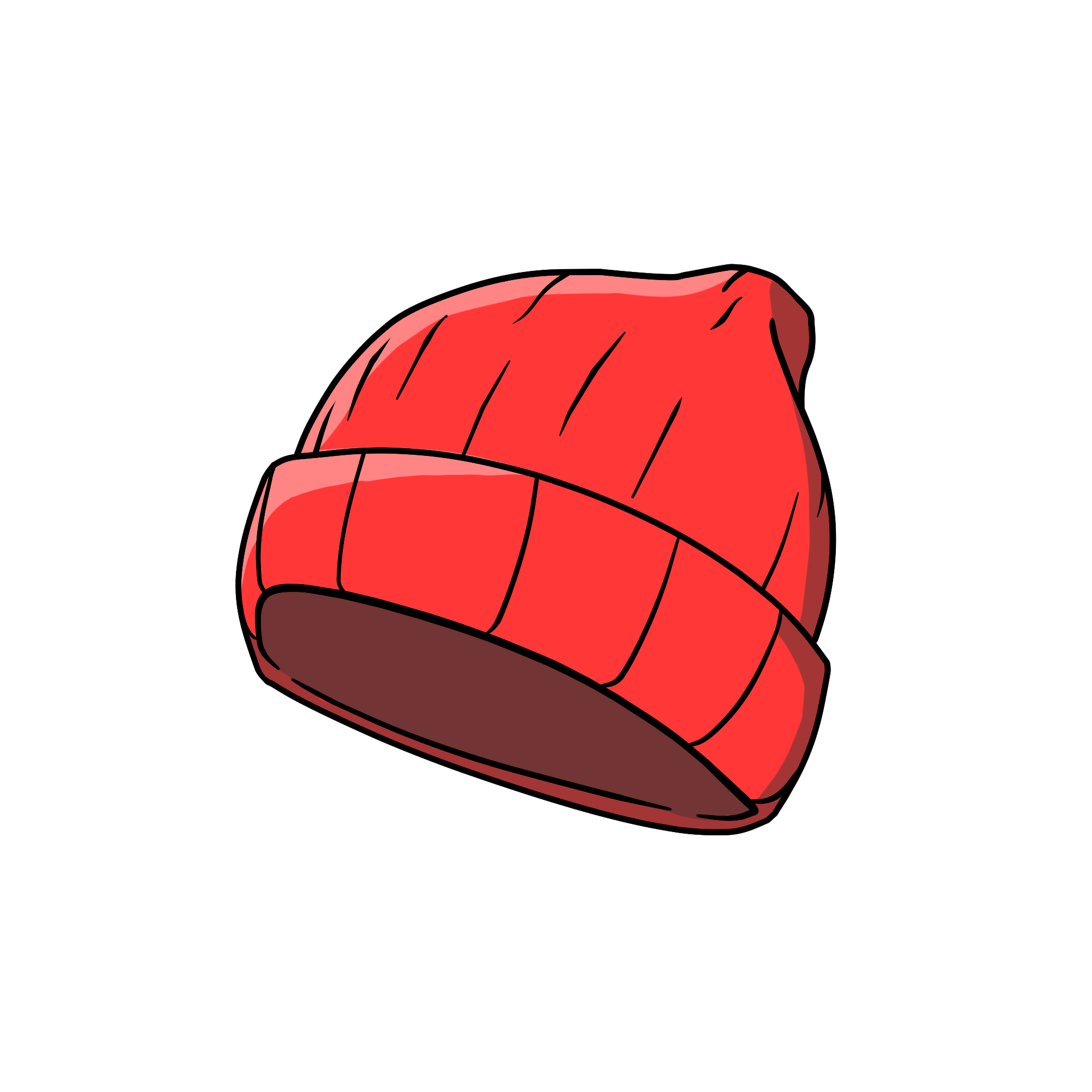 [Speaker Notes: K20 Center. (n.d.). Thinking hats. Strategies. https://learn.k20center.ou.edu/strategy/3434]
Exploring Solutions
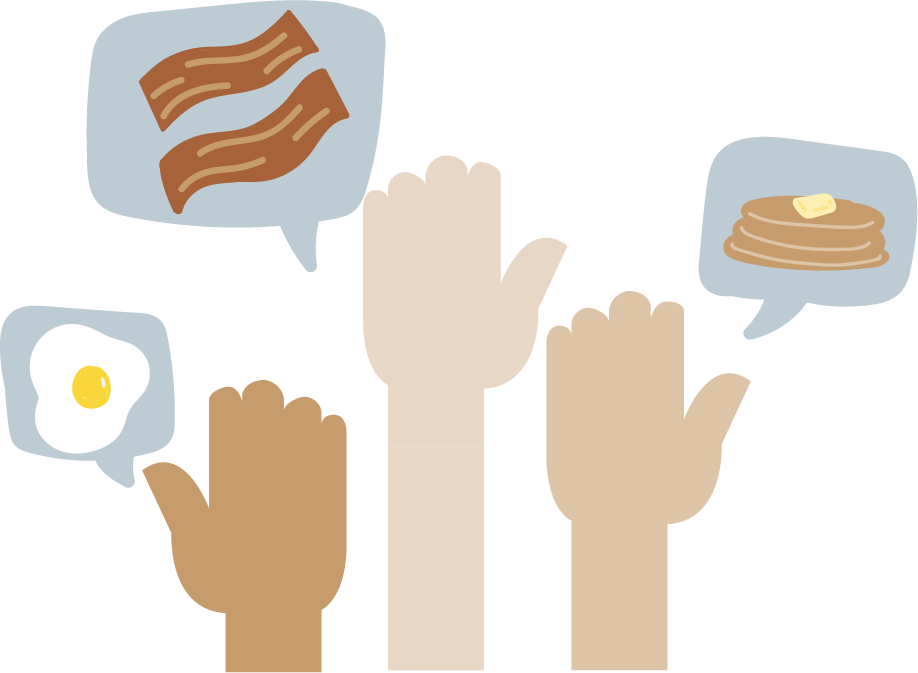 Move to your assigned station and “put on your hat.”
Discuss the image on the poster.
Record others’ responses.
5-Minute Timer
[Speaker Notes: K20 Center. (2021, September 21). K20 Center 5 minute timer. [Video]. YouTube. https://youtu.be/EVS_yYQoLJg?si=kTaJ334s_kIiqut4 

K20 Center. (n.d.). Chat stations. Strategies. https://learn.k20center.ou.edu/strategy/944]
Exploring Solutions: Share Out
What scenario did you identify at each station?
What strategies do you believe can address these barriers to productive discourse?
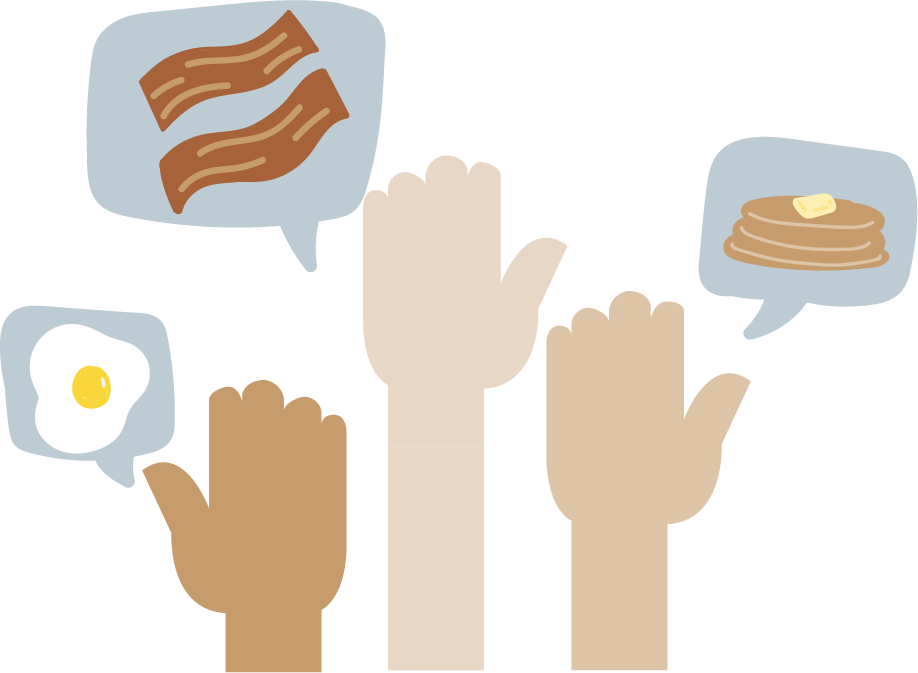 [Speaker Notes: K20 Center. (n.d.). Chat stations. Strategies. https://learn.k20center.ou.edu/strategy/944]
Inquiry-Based Learning (IBL)
Read the “Components of Authenticity: Inquiry-Based Learning” research brief.
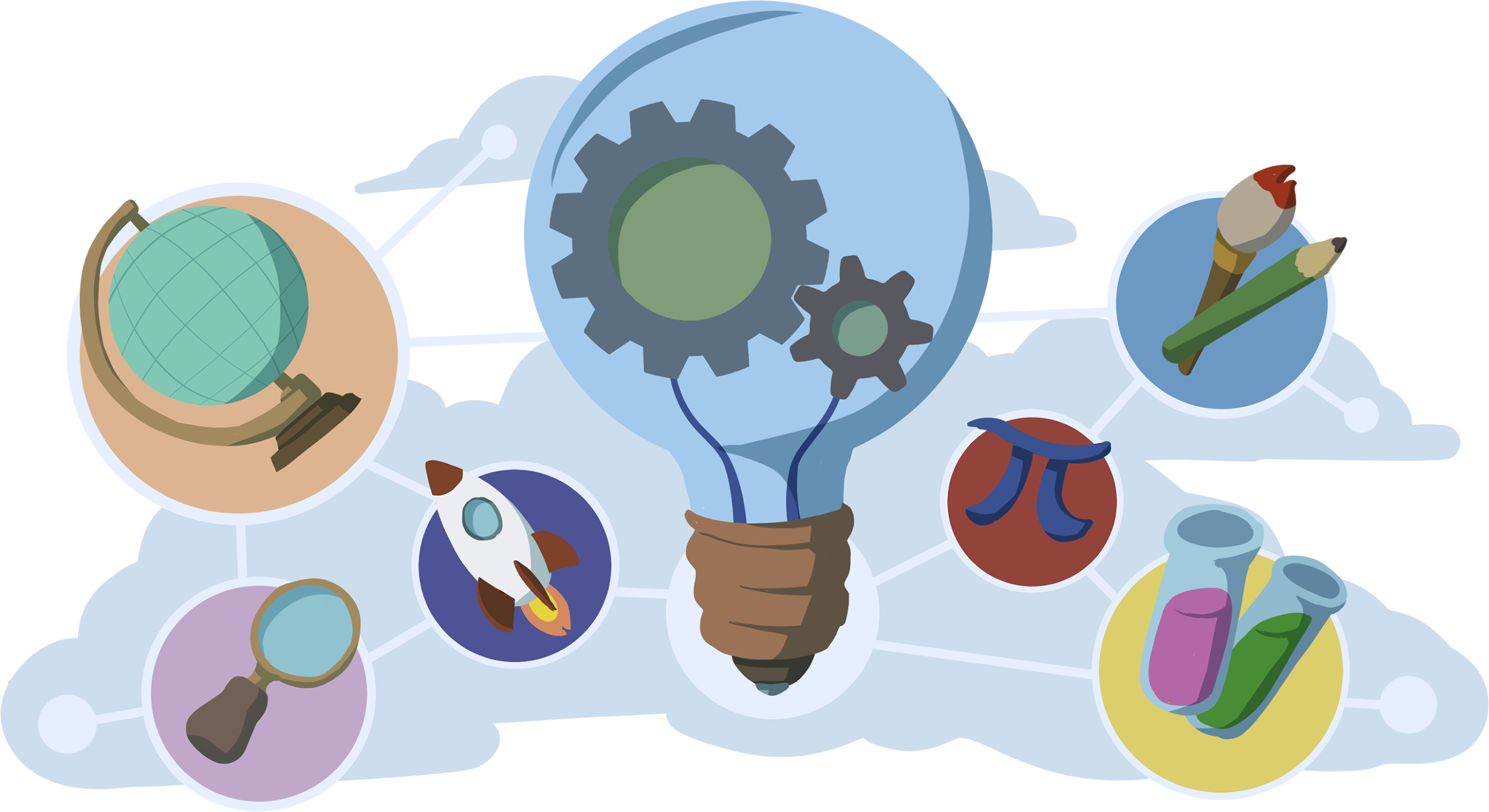 [Speaker Notes: K20 Center. (n.d.). Components of authenticity: Inquiry-based learning. The IDEALS Framework. https://k20center.ou.edu/wp-content/uploads/2023/07/Inquiry-Based-Learning_COA.pdf]
Inquiry-Based Learning: Frayer Model
Inquiry-BasedLearning
[Speaker Notes: K20 Center. (n.d.). Frayer model. Strategies. https://learn.k20center.ou.edu/strategy/126]
Model Lesson
Read the lesson narrative for “What’s a GMO?”
Read the summary and snapshots.
Skim the details of each phase of the lesson.
Where in this lesson do you see inquiry-based learning in action?

Prepare to assume the role of a student.
“What’s a GMO?” Discussion
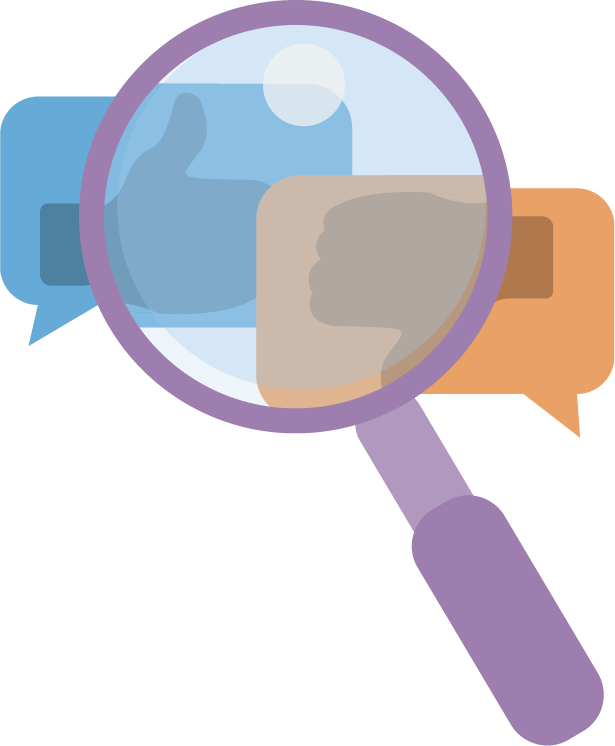 Claim: Write a claim in support or opposition of GMOs.
Evidence: Provide three pieces of evidence to support your claim. 
Reasoning: Explain and prepare to defend your claim.
3-Minute Timer
[Speaker Notes: K20 Center. (2021, September 21). K20 Center 3 minute timer. [Video]. YouTube. https://youtu.be/iISP02KPau0?si=6jw_TdR-nVqkCCZs
K20 Center. (n.d.). C.E.R.T.I.fy your thinking. Strategies. https://learn.k20center.ou.edu/strategy/827]
“What’s a GMO?” Discussion Norms
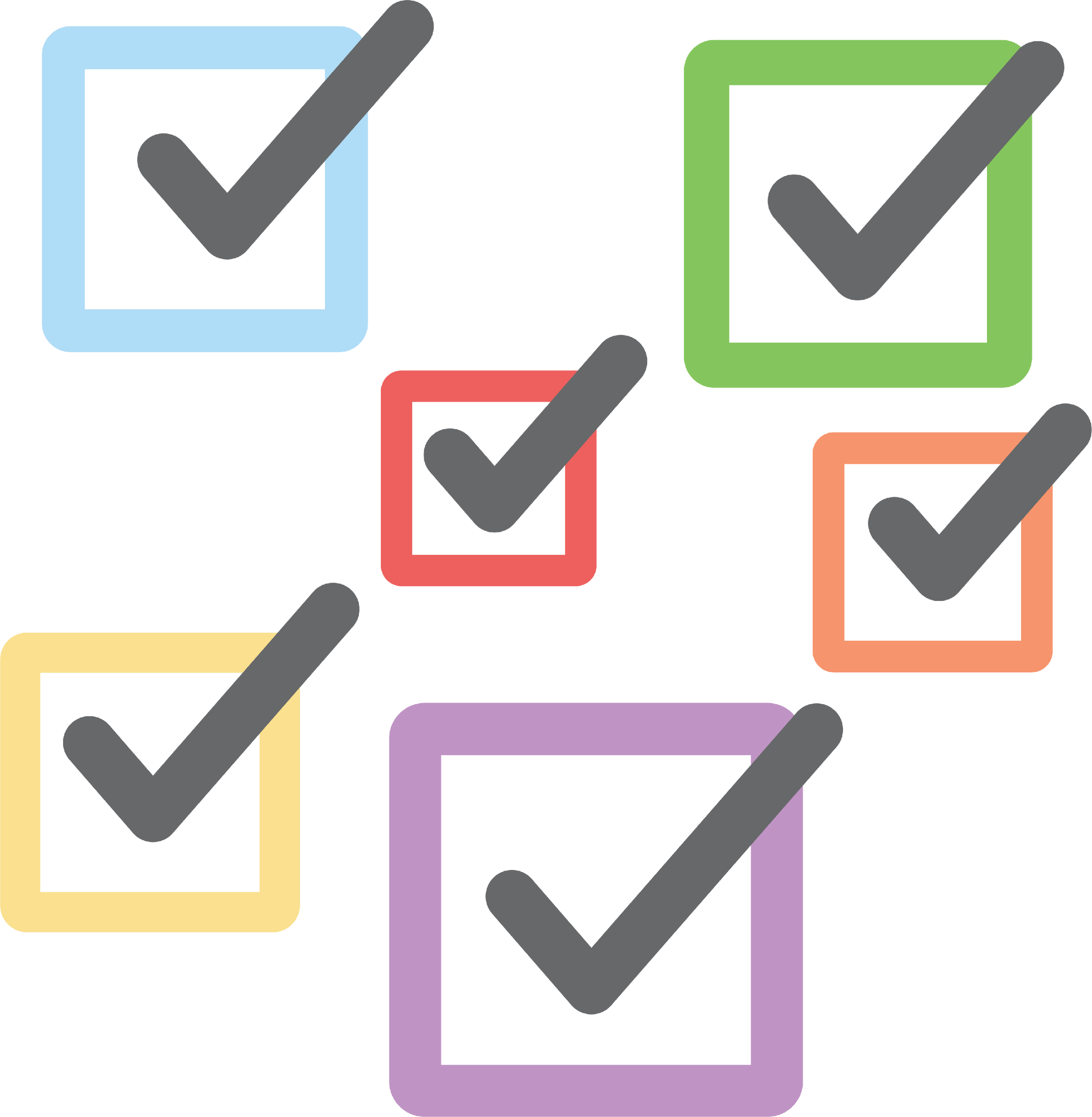 What are some discourse norms weshould consider?
“What’s a GMO?” Reflection
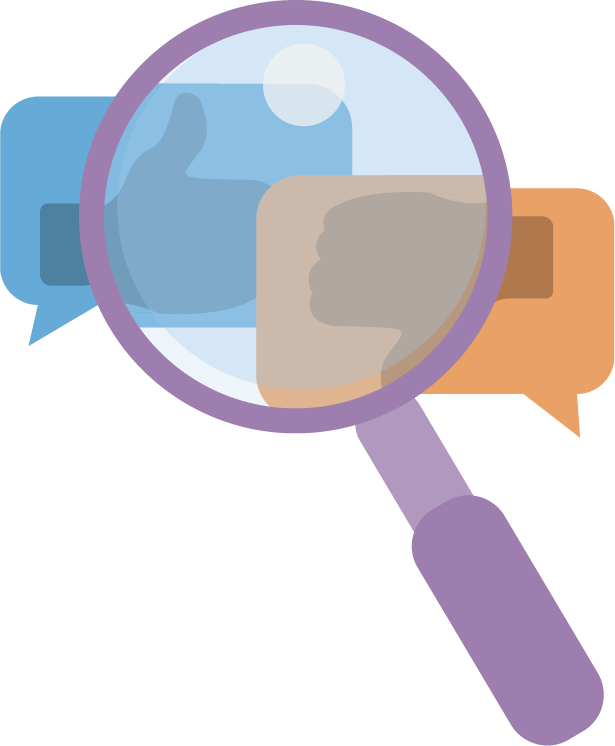 Test/Improve: Now that you have heard everyone’sperspectives, how would you revise or improve your claim?
[Speaker Notes: K20 Center. (n.d.). C.E.R.T.I.fy your thinking. Strategies. https://learn.k20center.ou.edu/strategy/827]
How Am I Feeling? What Am I Thinking?
Answer each question on adifferent sticky note.
How am I feeling about creatingand using inquiry-based learning?
What am I thinking about creatingand using inquiry-based learning?
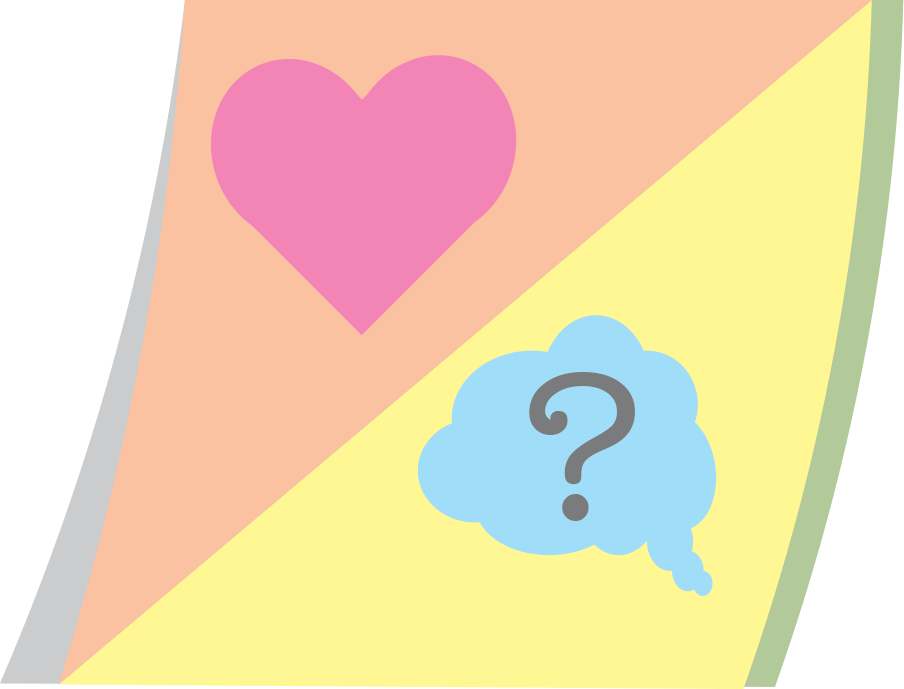 [Speaker Notes: K20 Center. (n.d.). How am I feeling? What am I thinking?. Strategies. https://learn.k20center.ou.edu/strategy/187]
Instructional Strategy Reflection
Recall the following strategies from the session: 
This Will Be a Success If…
Establishing Norms
Thinking Hats
Chat Stations
Frayer Model
C.E.R.T.I.fy Your Thinking
How Am I Feeling? What Am I Thinking?

How can you use these strategies in your classroom to support inquiry-based learning?